Starter
Can you name any river features / landforms?
Lesson three b: Landforms
Learning intention: 
We are learning about river processes in the hydrosphere.

Success criteria:
I can explain, with the aid of a diagram, the processes involved in erosion of rivers and the transportation of materials with the use of diagrams.
River Processes
What is erosion?
This is the wearing away and removal of the material loosened by weathering.
Weathering and erosion work together!
What are the agents of erosion?
Physical agents:
Rivers - they wear the banks and bed of their channel
Ice - when a glacier (tongue of moving ice) moves down a valley it uses the material it carries with it to wear away the valley bottom and sides
Sea - coastlines are under constant attack by waves
Wind - in the dry deserts the wind picks up tiny particles of sand and blast them against anything that is in the way
Human agents:
Bulldozers and lorries can dig out and move large amounts of soil and loose rocks, so changing the landscape
People also remove trees and vegetation which can allow water, wind and ice to erode land more easily
Make a copy on A4 paper of the diagram below:
Tributary
Neighbouring drainage basin
Mouth
Drainage basin
watershed
Source
Confluence
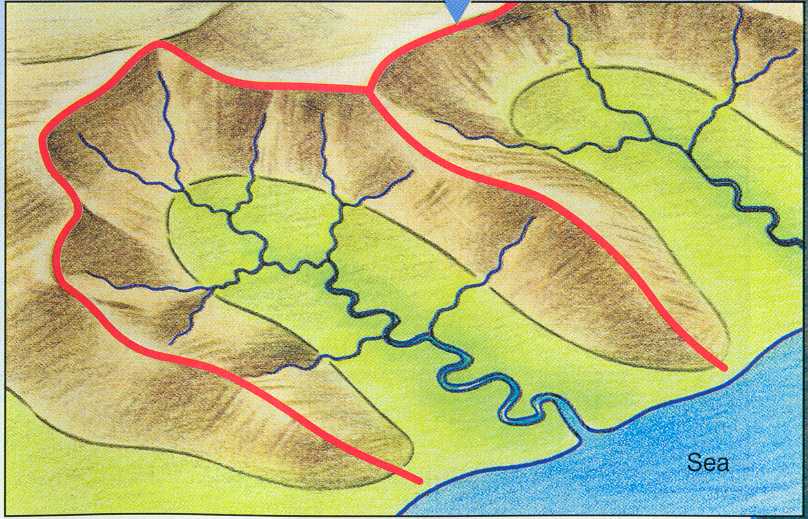 Lesson three b: Landforms
Learning intention: 
We are learning about the three courses of a river and the landforms associated with the upper course.

Success criteria:
I can explain, with the aid of a diagram, the formation of features in the upper course of a river..
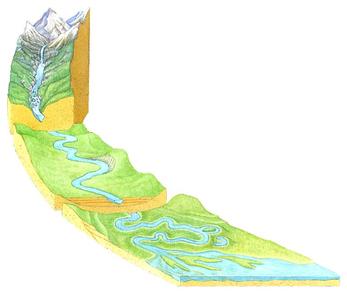 Upper Course: This is the section of the river nearest the source. This is where load is biggest and most erosion is vertical. Most landforms are made by erosion and include; waterfalls, gorges, rapids, v-shaped valleys and interlocking spurs
Middle Course: This is the section when the river leaves the mountains and enters are more hilly environment. The valley floors starts to widen as you get more horizontal erosion. The landforms that you get in the middle course include alluvial fans and meanders.
Lower Course: This is the section closest to the mouth. Here the river is travelling over much flatter land and the load is much smaller and smoother. This is more horizontal erosion here as the river nears its base level. The landforms you find in the lower course include meanders, oxbow lakes, braided rivers, levees and deltas.
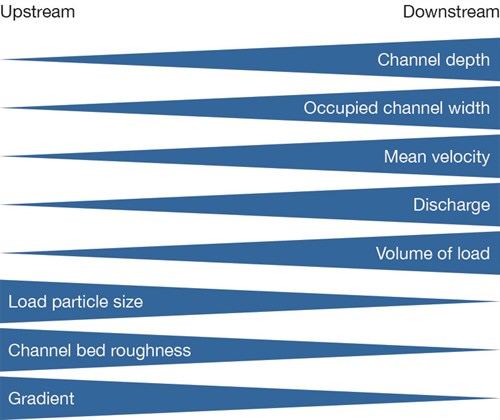 Upper valley characteristics
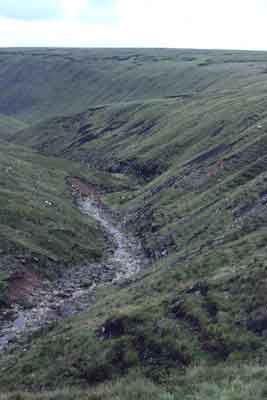 “V”shaped valley, vertical erosion dominant
Narrow, shallow channel, low velocity and discharge
Interlocking  spurs
Slumping and  landslides - very active hill slopes
Large bed load derived from upstream and from valley sides
River load in upper course
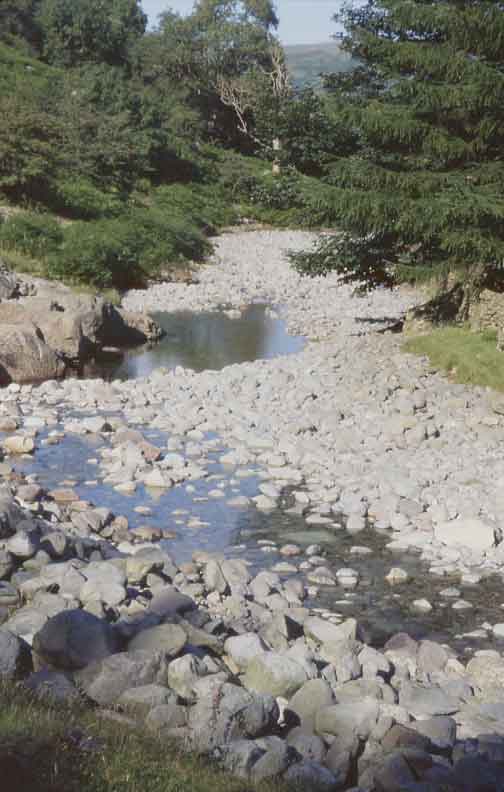 Boulders are large, angular and/or semi-rounded, due to attrition within the load and abrasion with the stream bed and banks
Upper course  -  V-Shaped valley
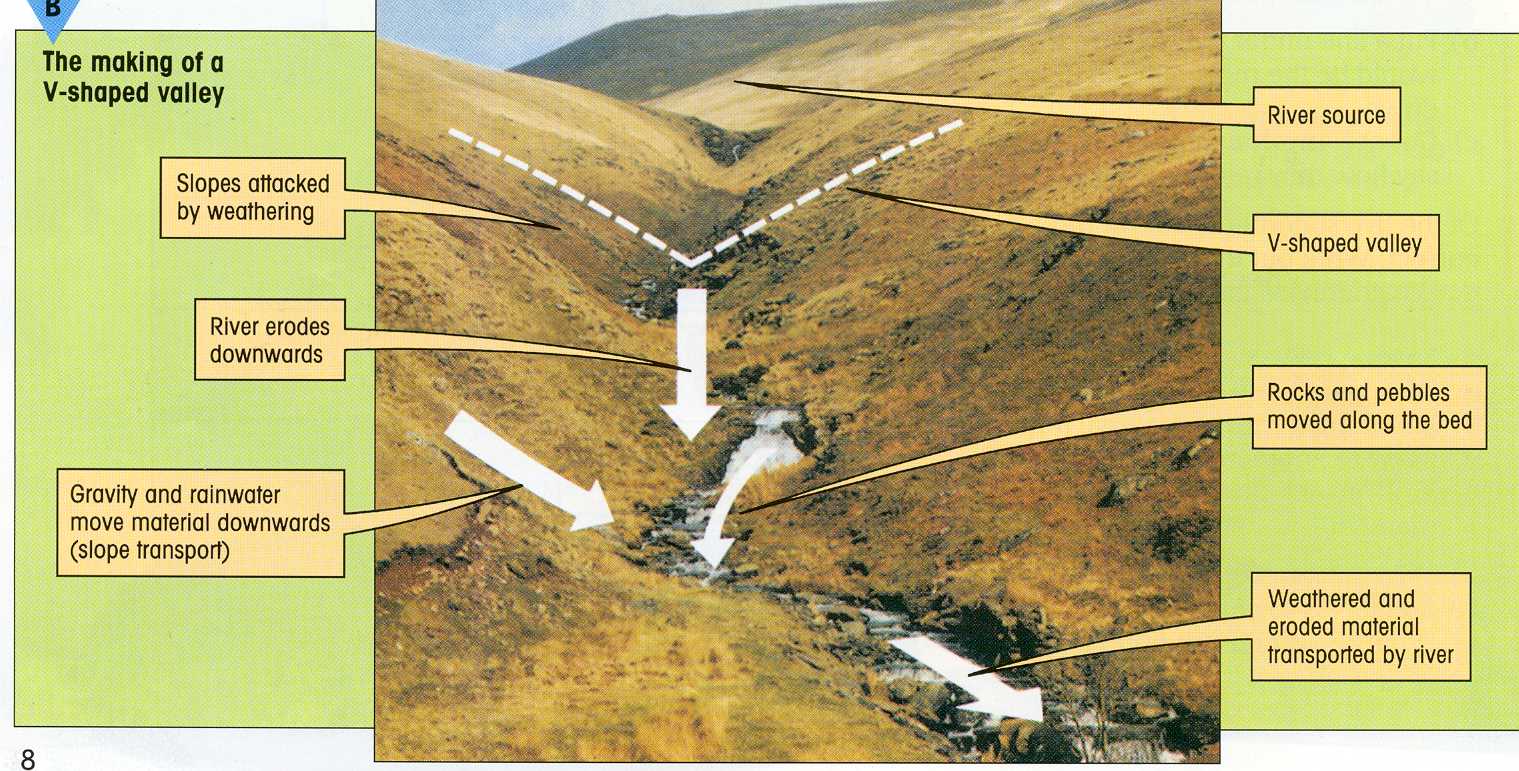 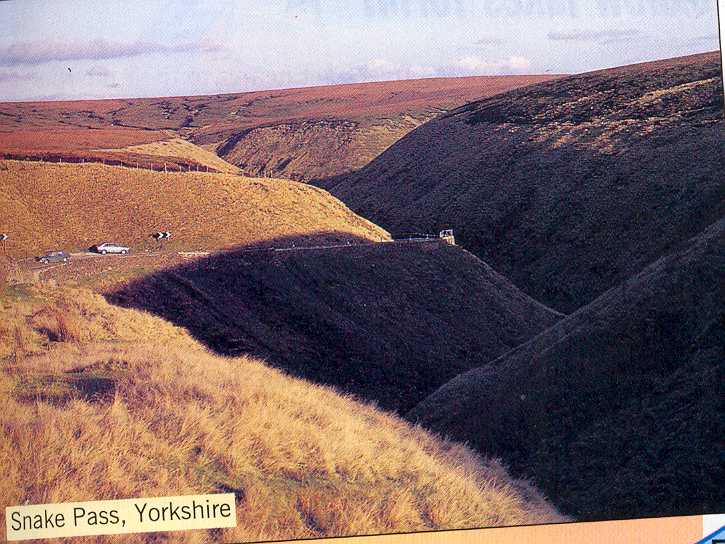 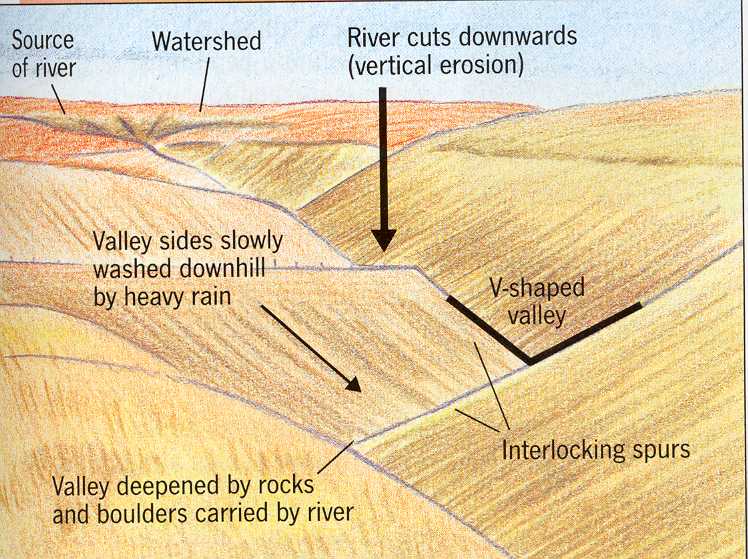 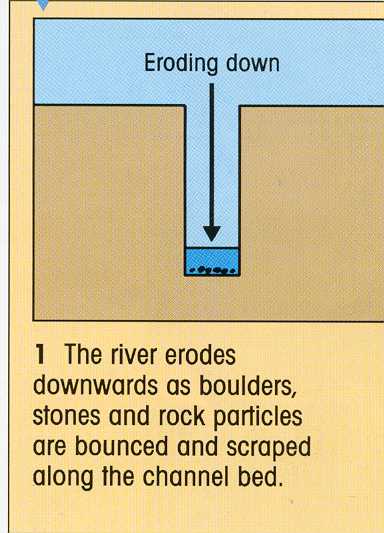 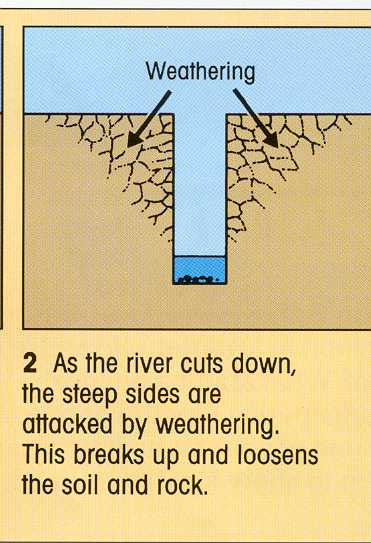 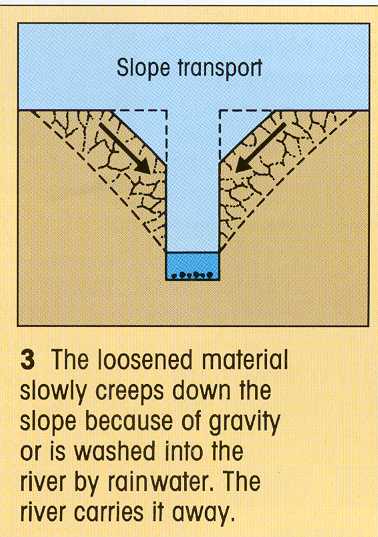 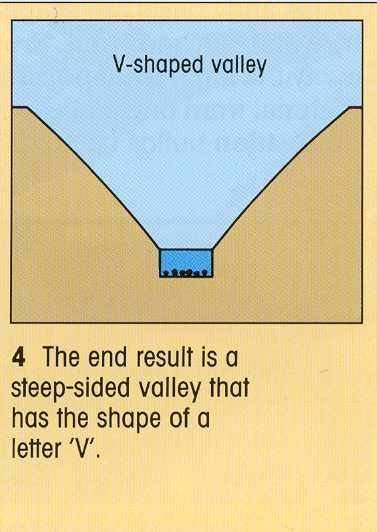 Upper course  -  Waterfall
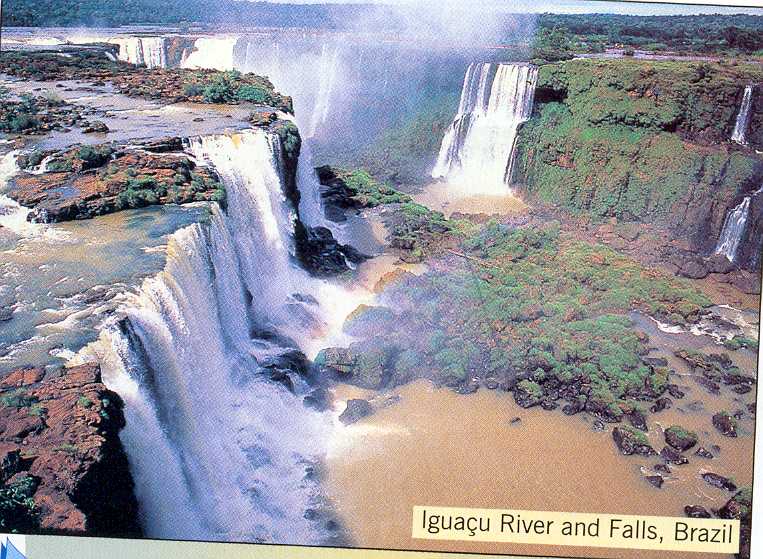 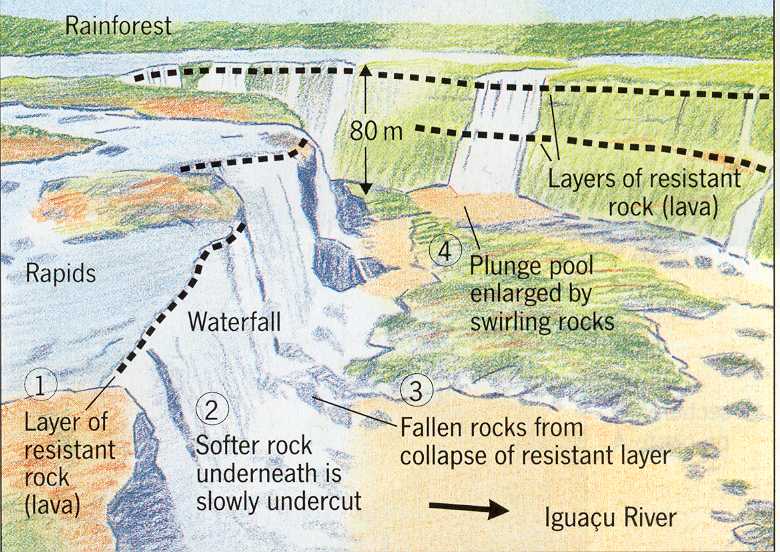 High Force waterfall, R. Tees
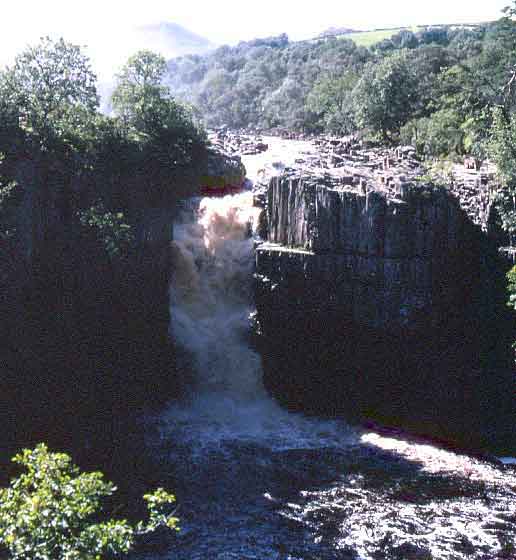 Waterfall creates a gorge as it recedes upstream by eroding the base and neck
Plunge pool
Waterfall formation
Formation of a waterfall
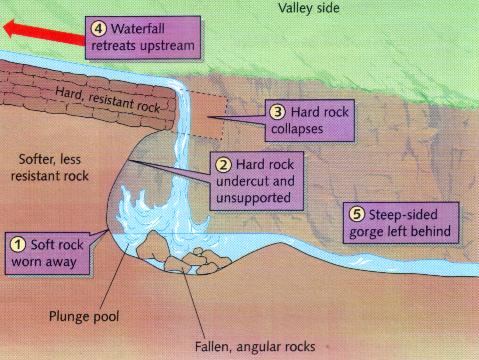 Task: Past paper question
With the aid of a diagram, explain the formation of a waterfall      8

Hint: give examples of rock types and include processes of erosion
Perfect Answer
Waterfalls are found where hard rock such as limestone overlies softer rock such as mudstone . The water is powerful and erodes the softer rock by hydraulic action  (the sheer force of the water hitting off the rock)  . A plunge pool forms. The softer rock is worn away and the hard rock is undercut . And an overhang of hard rock is left suspended above the plunge pool . This collapses as there is nothing to support it and the rock falls into the plunge pool . Rock fragments swirling around deepen the plunge pool  by the process of abrasion, where rocks carried by the river rub against the rock wearing it away in a sandpaper action . This process is repeated over a long period of time and the waterfall retreats upstream leaving a steep-sided gorge . A good example of this can be found at High Force on the River Tees .
The diagram
With the aid of a diagram, explain the formation of a waterfall      8
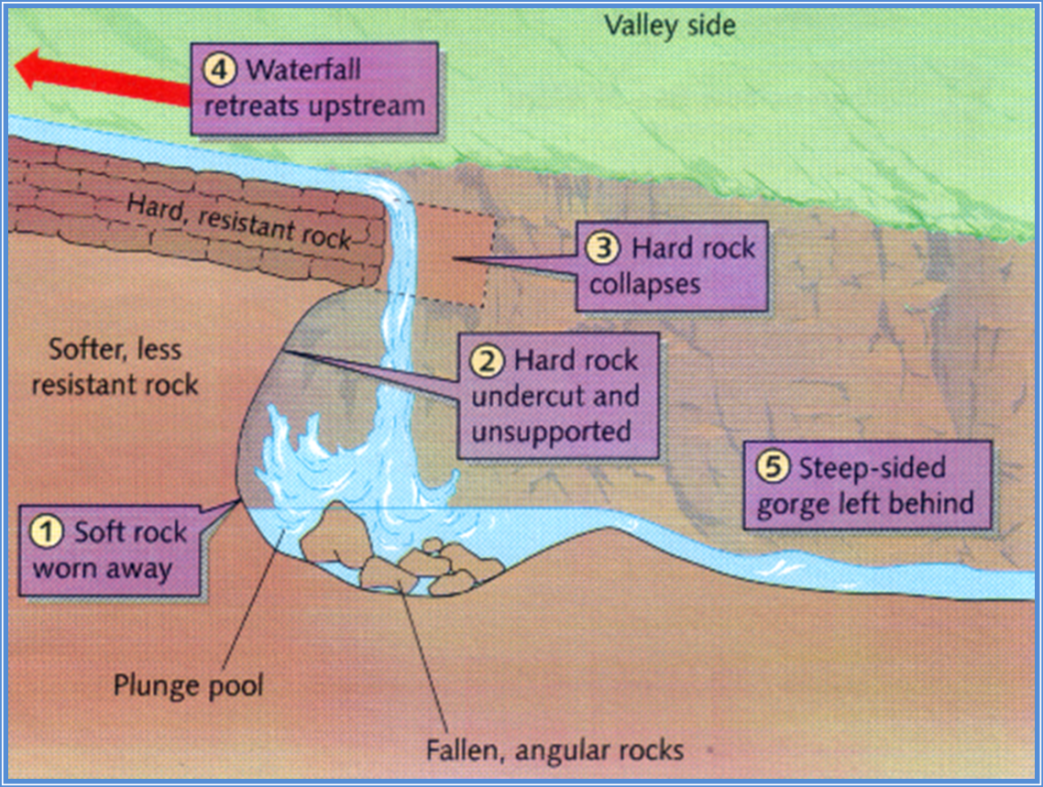 Close-up of potholes
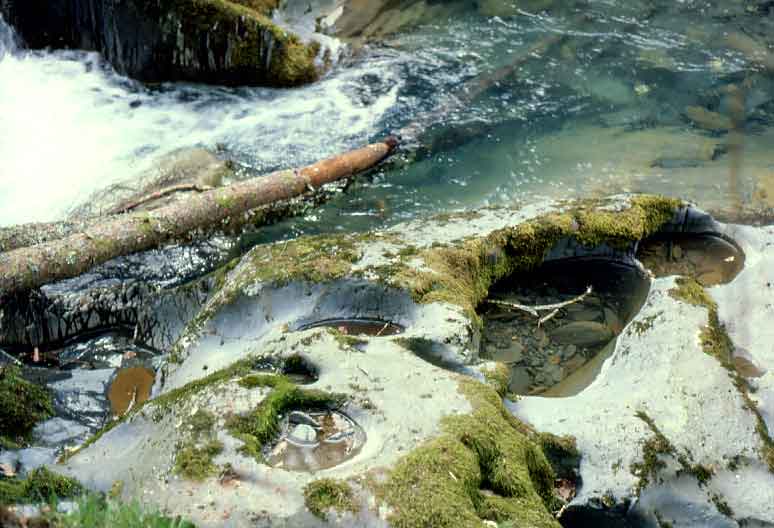 Lesson three b: Landforms
Learning intention: 
We are learning about the three courses of a river and the landforms associated with the upper course.

Success criteria:
I can explain, with the aid of a diagram, the formation of features in the middle course of a river..
Middle course  -  Meanders
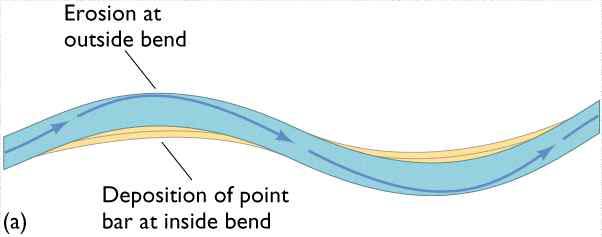 Formation of Meanders
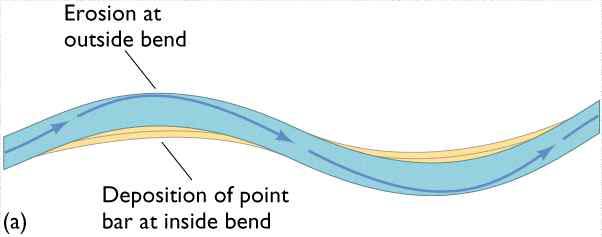 Line of maximum velocity - the ‘thalweg’
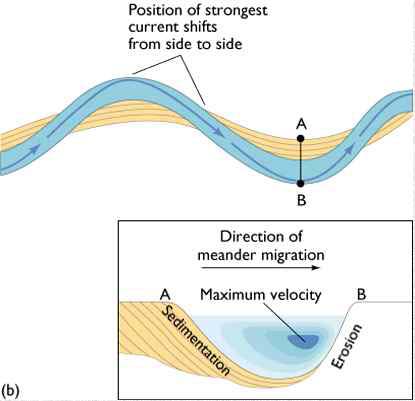 Point bar deposits
Point Bar Deposits
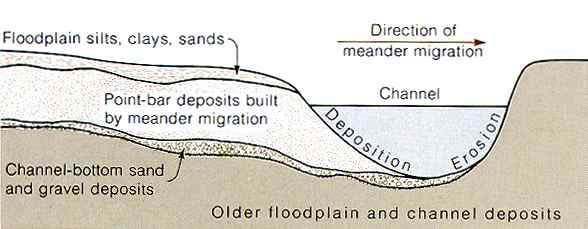 Point bar deposits grows laterally through time
Meander, R. Lavant, Chichester
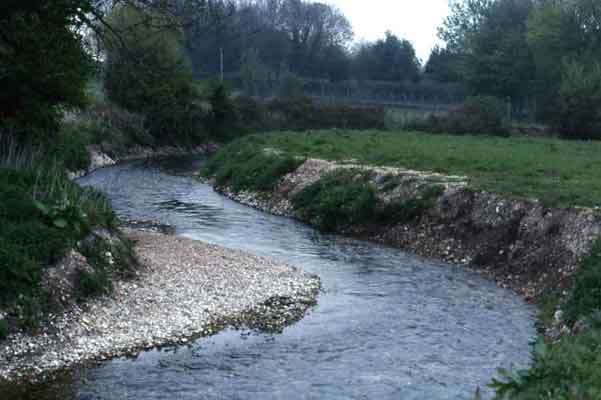 Floodplain
Thalweg
River Cliff
Slip-off slope or
River beach
Point bar deposits on the inner meander bend where there is low energy
Incised meander on the R. Colorado
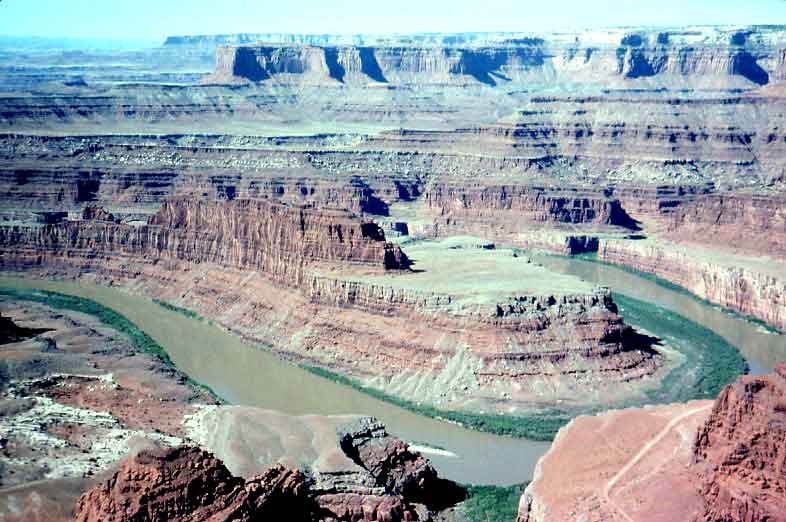 Incised meanders – Colorado plateau
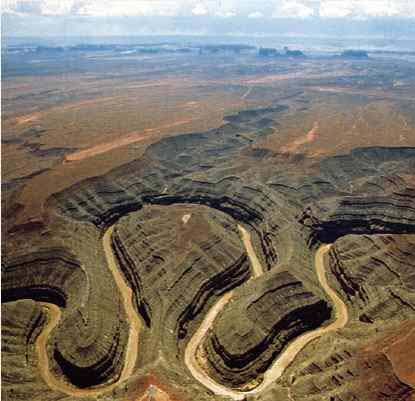 Migrating meanders
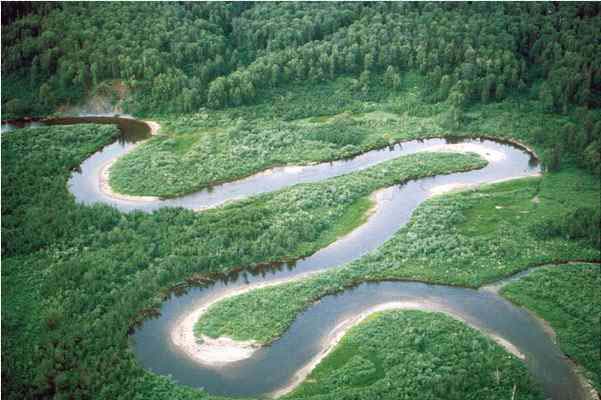 What are the signs that the meanders are moving downstream?
Lesson three b: Landforms
Learning intention: 
We are learning about the three courses of a river and the landforms associated with the upper course.

Success criteria:
I can explain, with the aid of a diagram, the formation of features in the lower course of a river..
Lower course – Ox-bow lakes
Task – Past Paper Question10 minutes
Ox-bow lakes are common features in the lower course of a river.
Explain, with the aid of a diagram or diagrams, how an oxbow lake is formed.. (5)
Perfect Answer
The water flows faster on the outside bend of a river meander so erodes the banks by the processes of hydraulic action (the sheer force of the water hitting the banks)  and by abrasion (where fine materials rubbing against the banks act like sandpaper) causing the banks to become steeper   Deposition takes place on the inside bend of a meander where the water is shallower and moving more slowly.  It has less energy here. . Over time the neck of the meander becomes more incised and bends back on itself, leaving a very narrow piece of land . During a storm or prolonged period of rain when the river is more powerful, it cuts through the narrow neck and takes a new, straighter route . Deposition takes place, leaving the old meander cut off, and an oxbow lake is formed . This feature can fill up with sediment and dry out, only filling up after heavy rain .
Lower course – flood plains
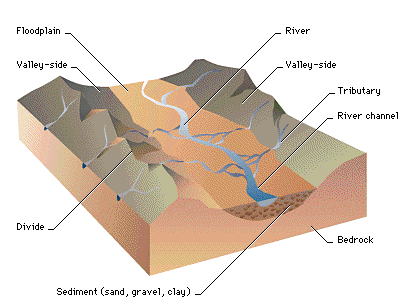 Lower course – levees
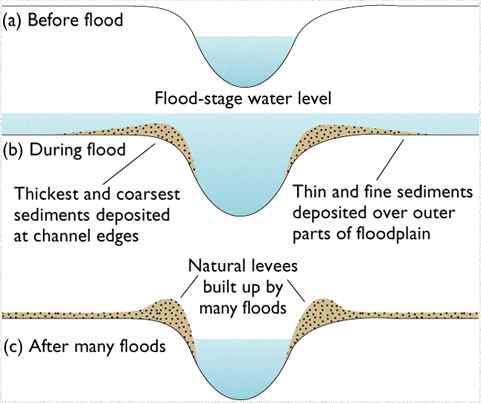 Lower course - Delta
A river delta is a landform that forms from deposition of sediment carried by a river as the flow leaves its mouth and enters slower-moving or stagnant water. 
This occurs where a river enters an ocean, sea, estuary, lake, reservoir, or (more rarely) another river that cannot carry away the supplied sediment.
Delta
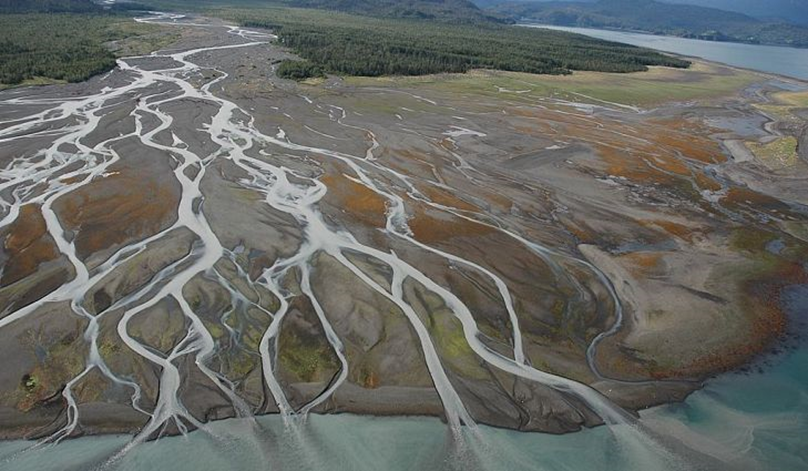 Lower course - Estuary
An estuary is a partially enclosed coastal body of brackish water with one or more rivers or streams flowing into it, and with a free connection to the open sea. Estuaries form a transition zone between river environments and maritime environments.
Estuary
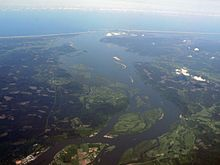 Estuary / Delta – the difference
An estuary is a body of water, while a delta is a landmass. 
Estuaries are places where the river meets the ocean. Deltas are formed by the accumulation of sediments borne by the river.
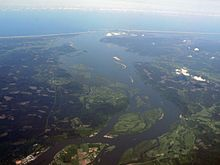 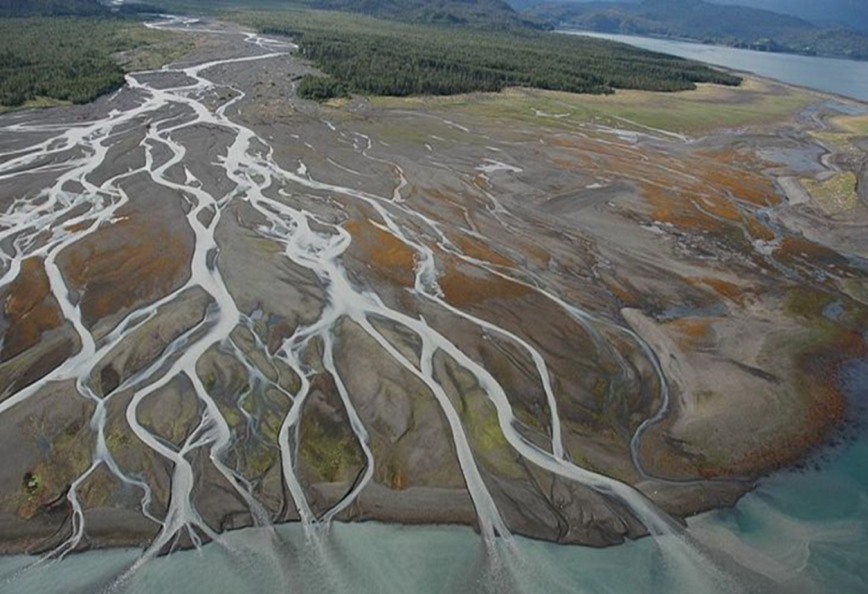 Summary of valley characteristics
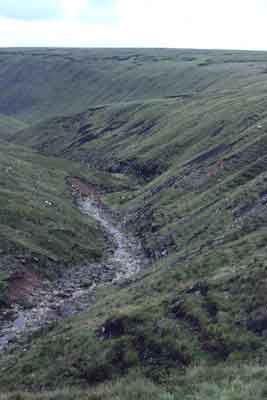 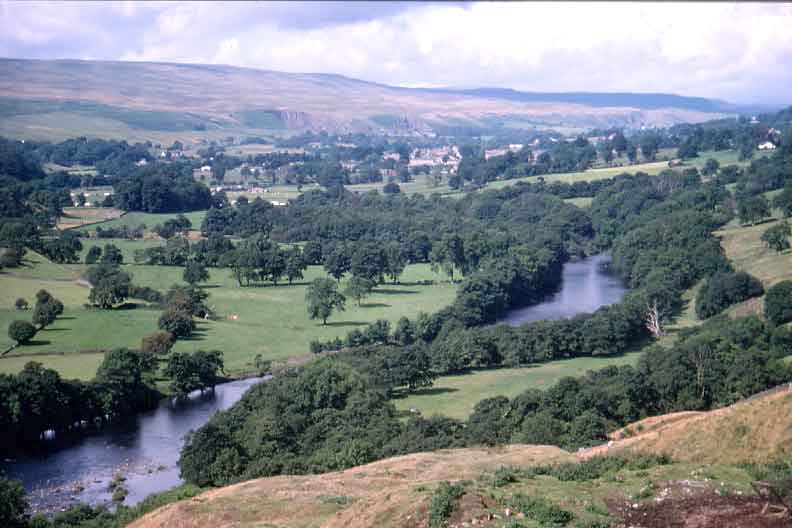 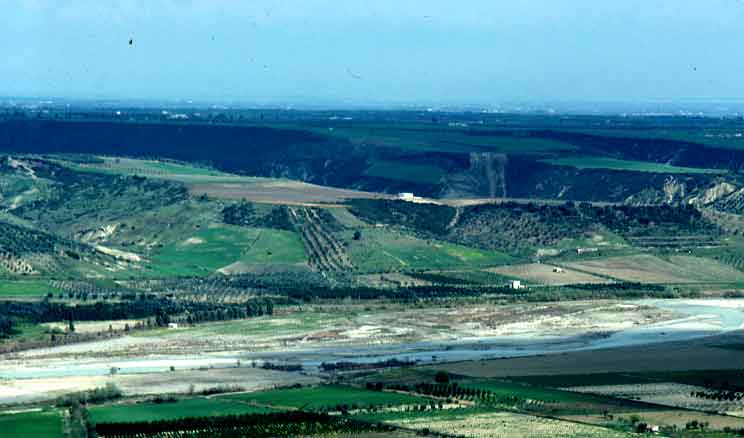 Success criteria
I can explain the features of a river in the upper, middle and lower courses with the use of diagrams
Plenary
What processes are involved in the formation of river cliffs and beaches?